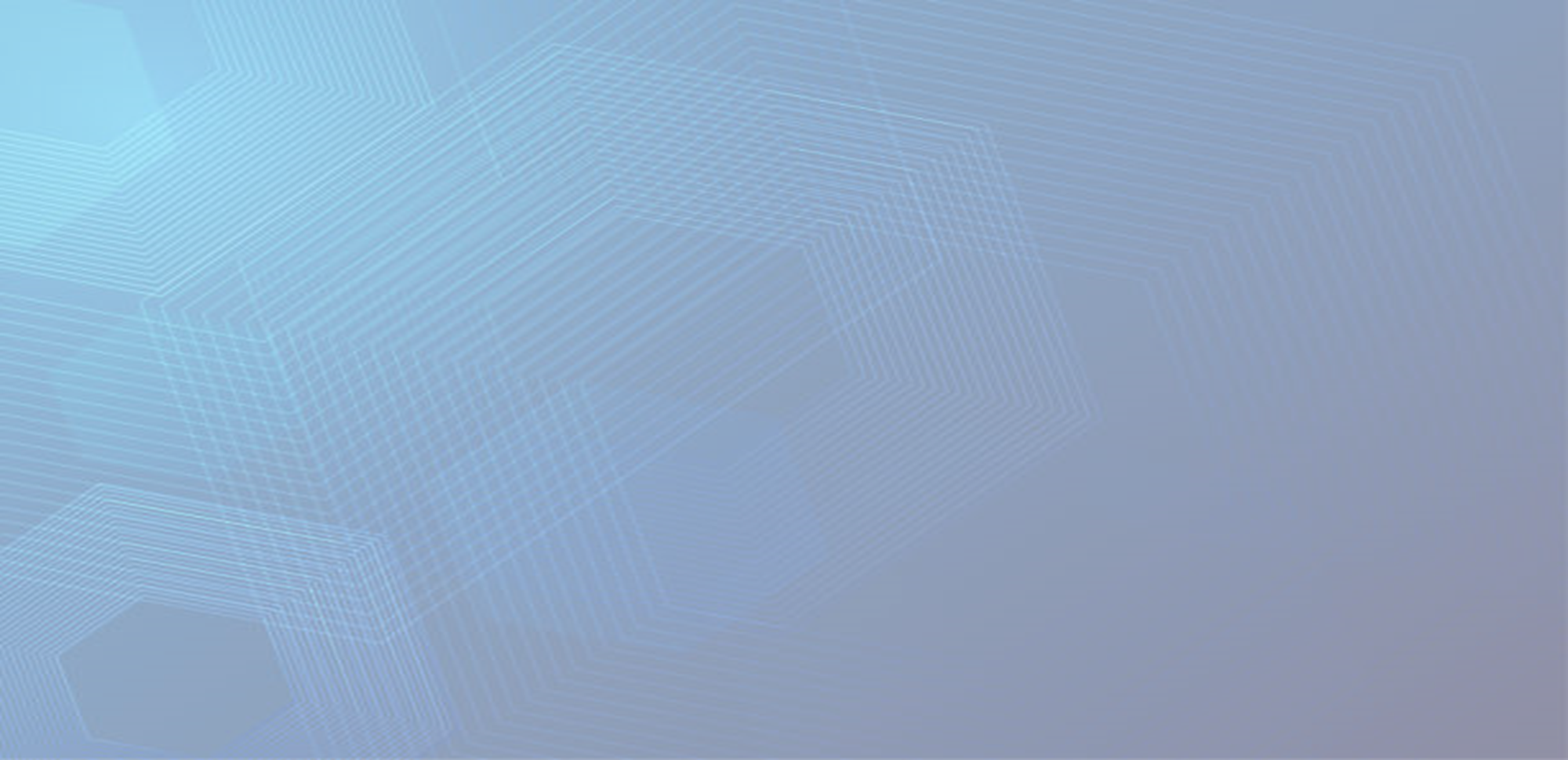 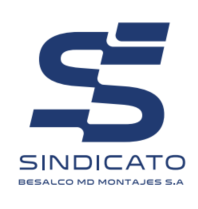 ASAMBLEA GENERAL EXTRAORDINARIA
18-07-2024
SINDICATO BESALCO MONTAJES 2024
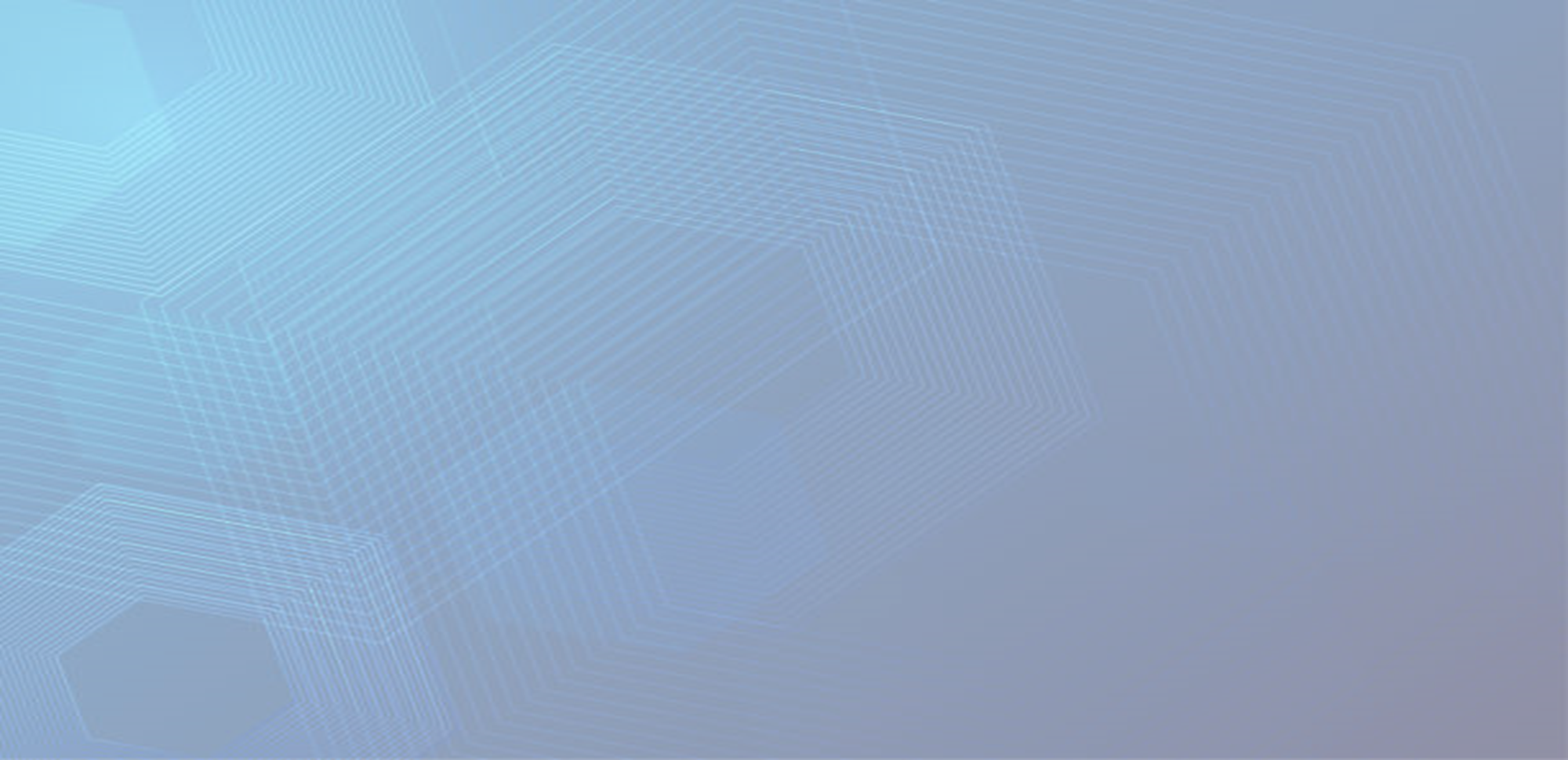 SINDICATO BESALCO MONTAJES 2024
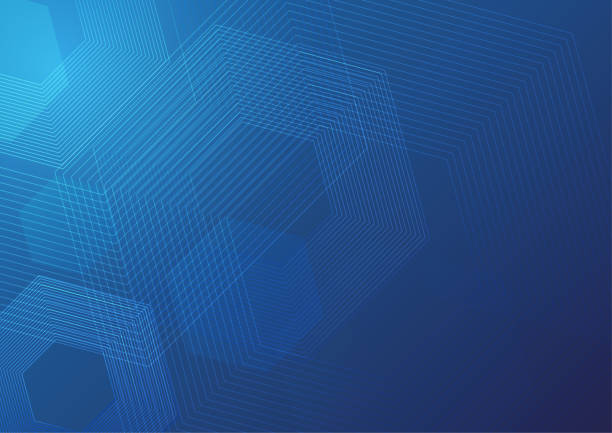 COMISIÓN
SINDICATO BESALCO MONTAJES 2024
FIN PRESENTACIÓN
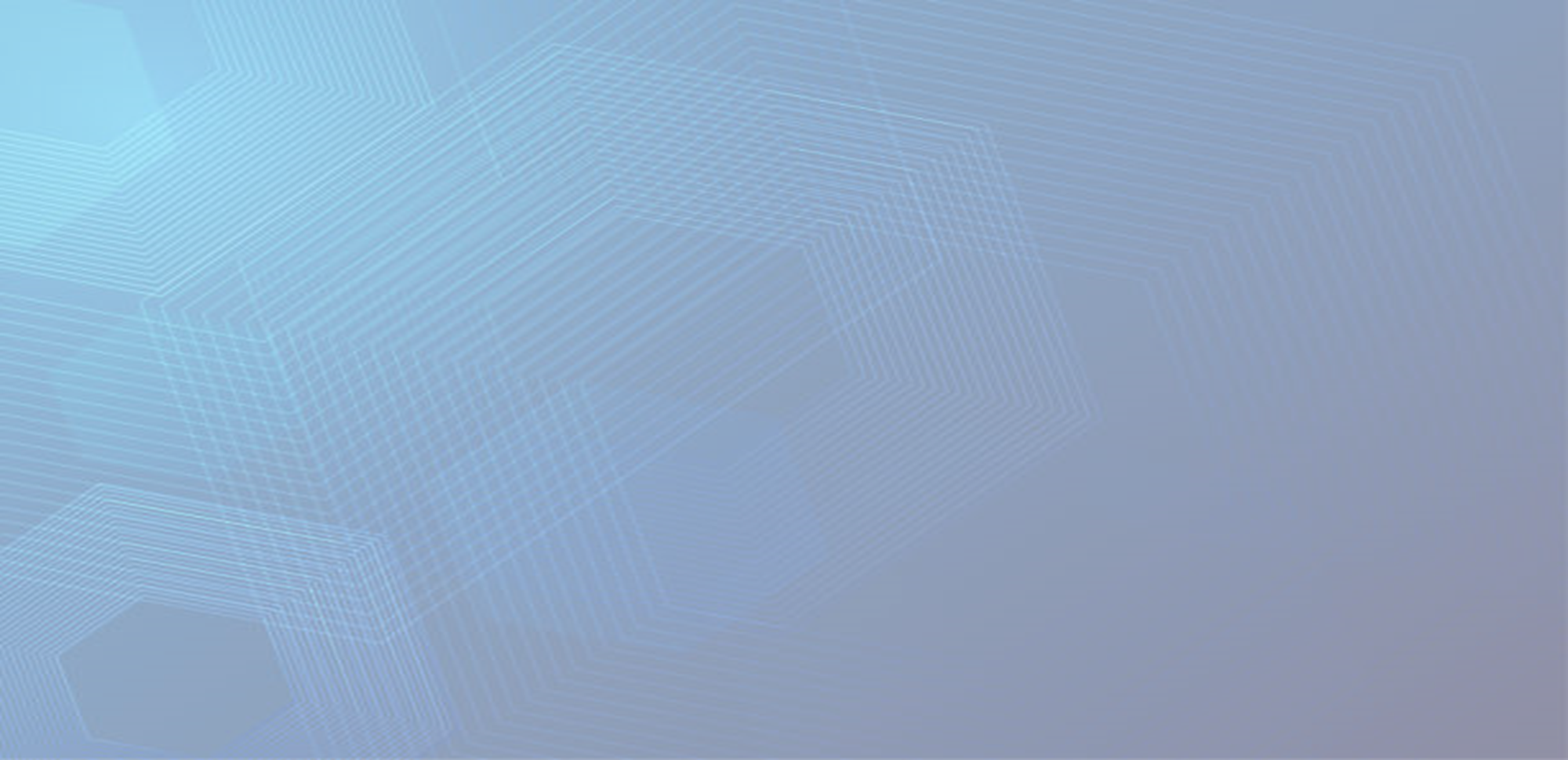 SINDICATO BESALCO MONTAJES 2024
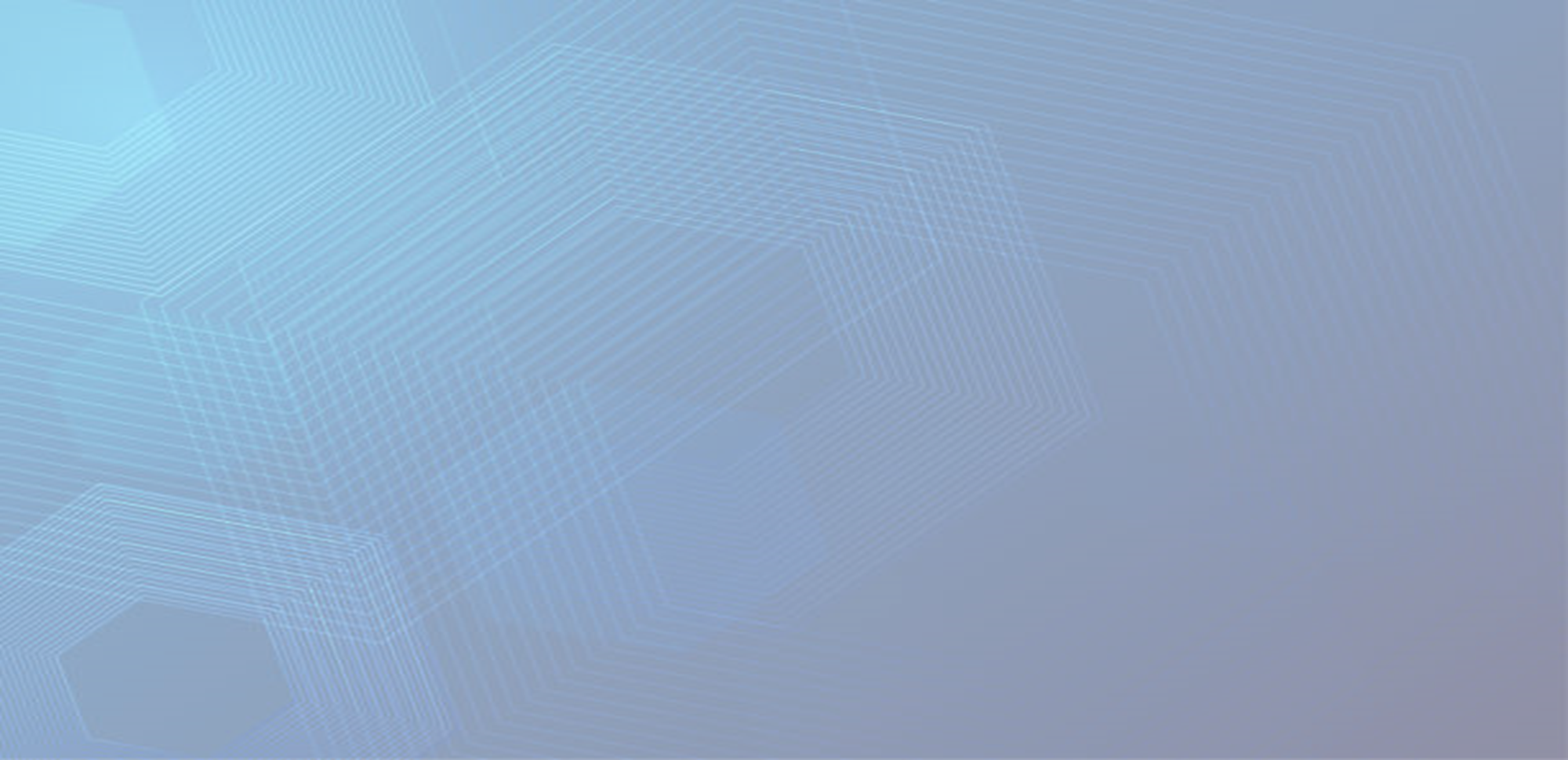 SINDICATO BESALCO MONTAJES 2024
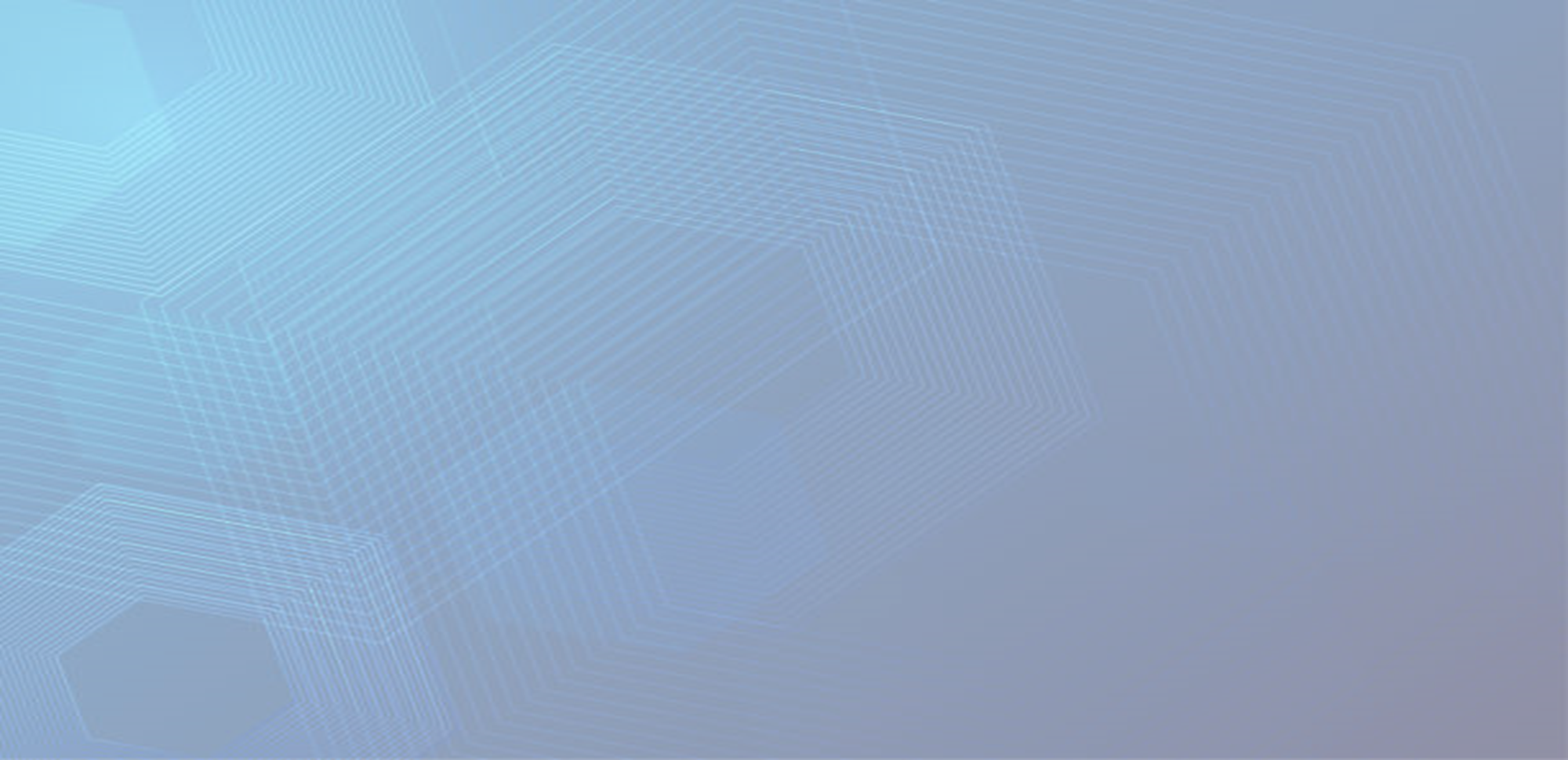 ACTUAL(2018)
PROPUESTA (2024)
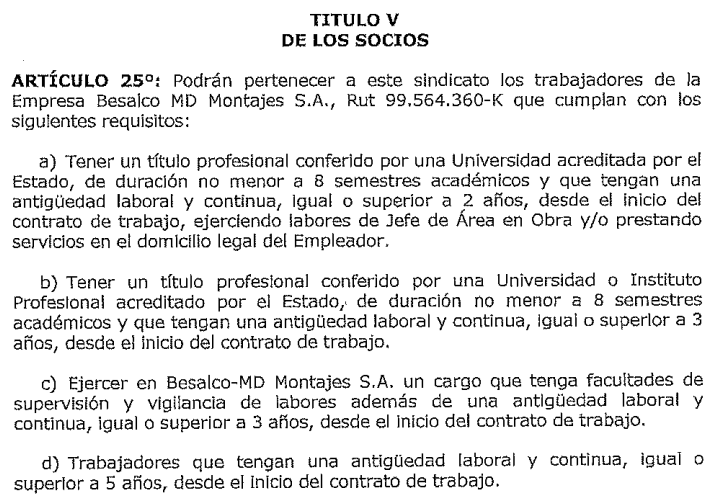 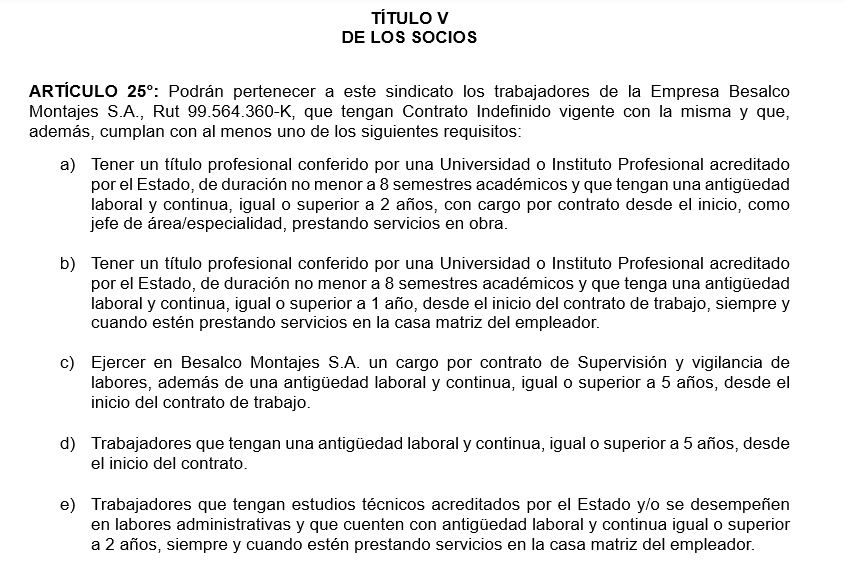 SINDICATO BESALCO MONTAJES 2024
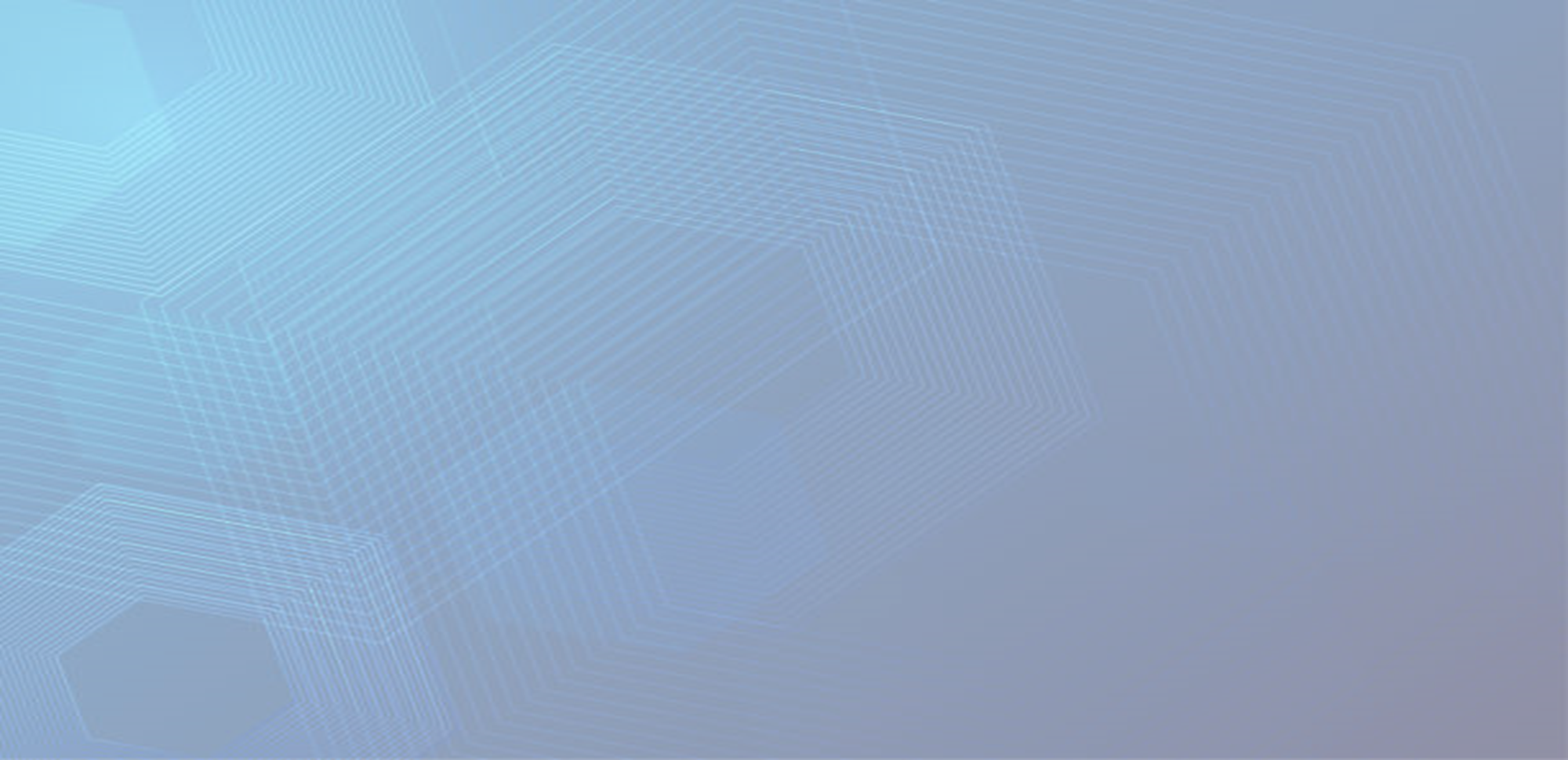 ACTUAL(2018)
PROPUESTA (2024)
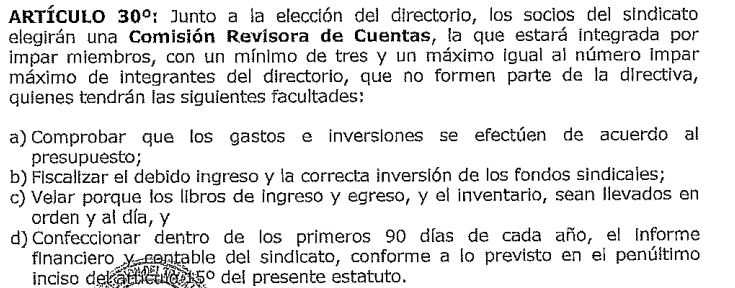 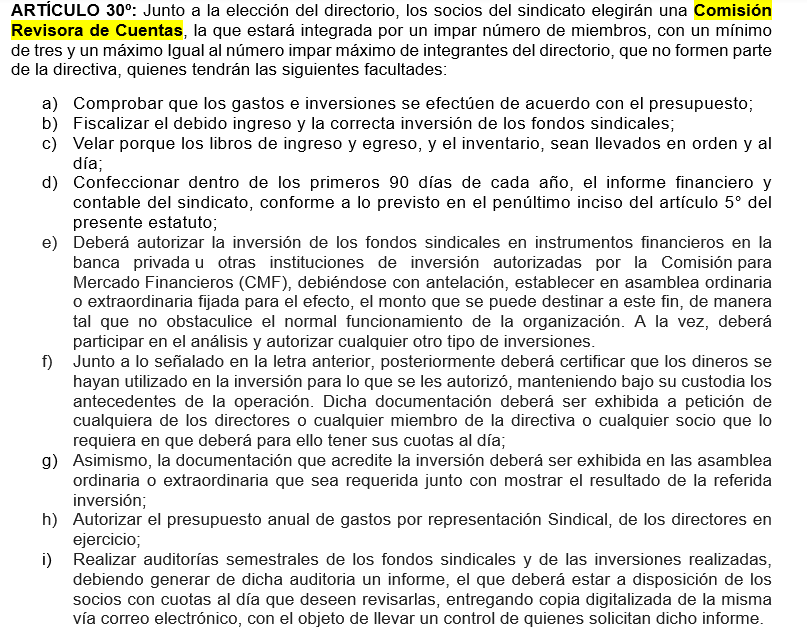 SINDICATO BESALCO MONTAJES 2024
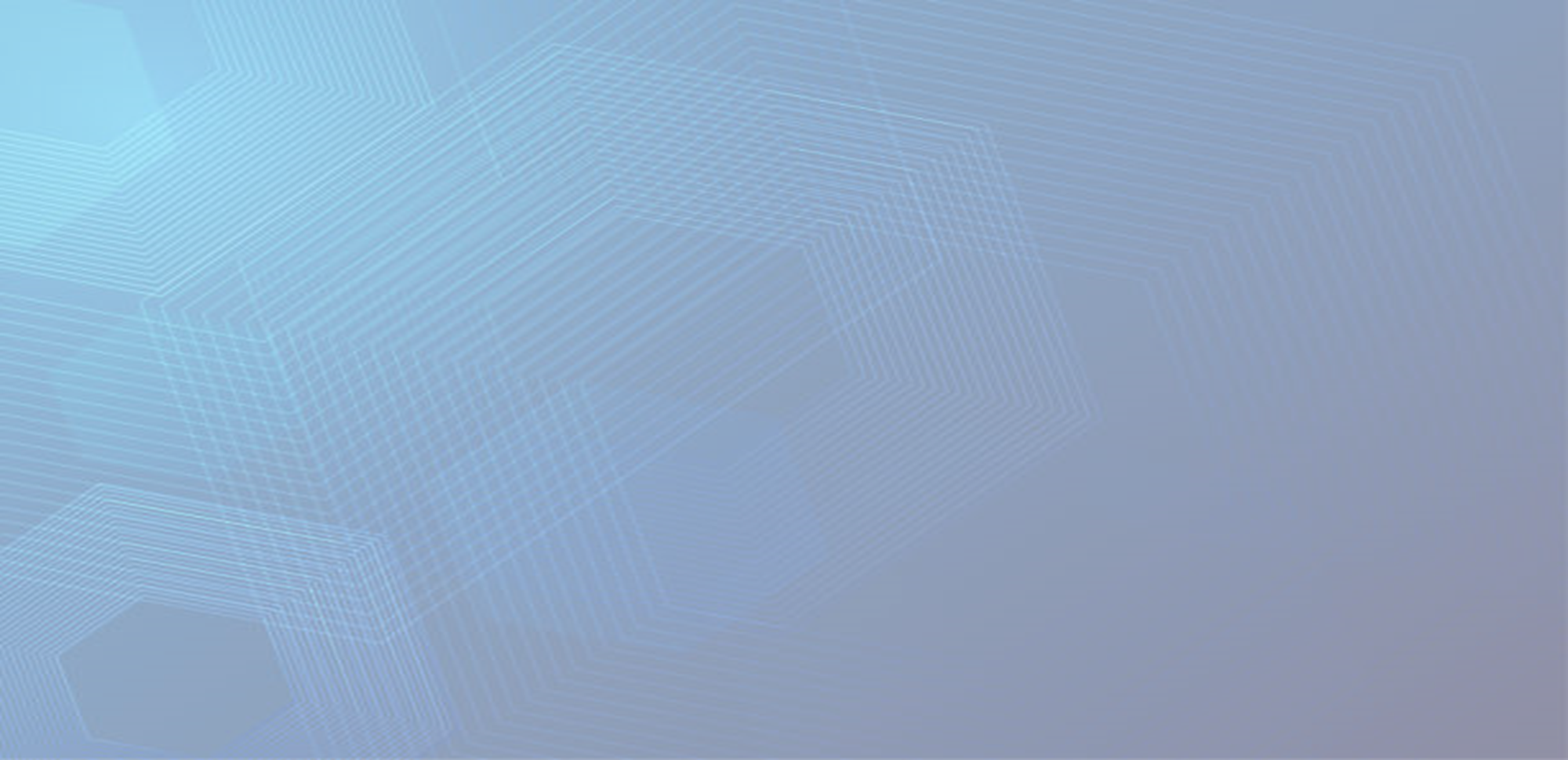 ACTUAL(2018)
PROPUESTA (2024)
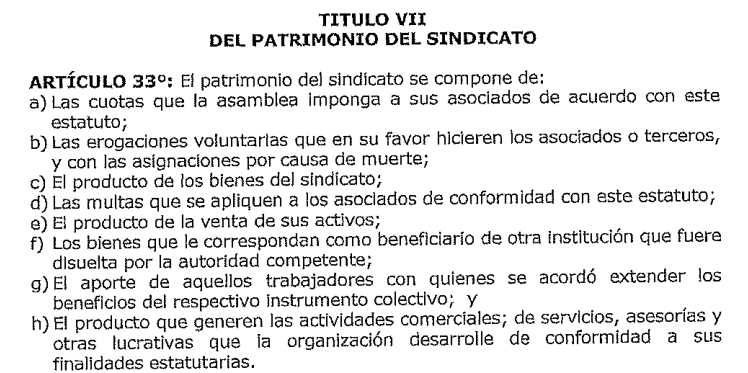 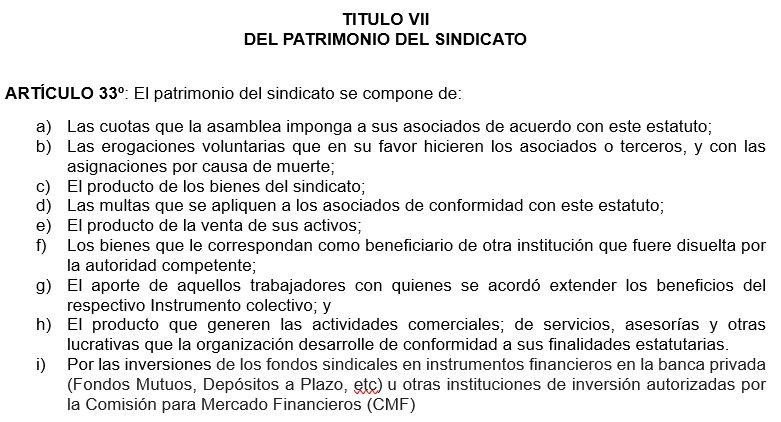 SINDICATO BESALCO MONTAJES 2024
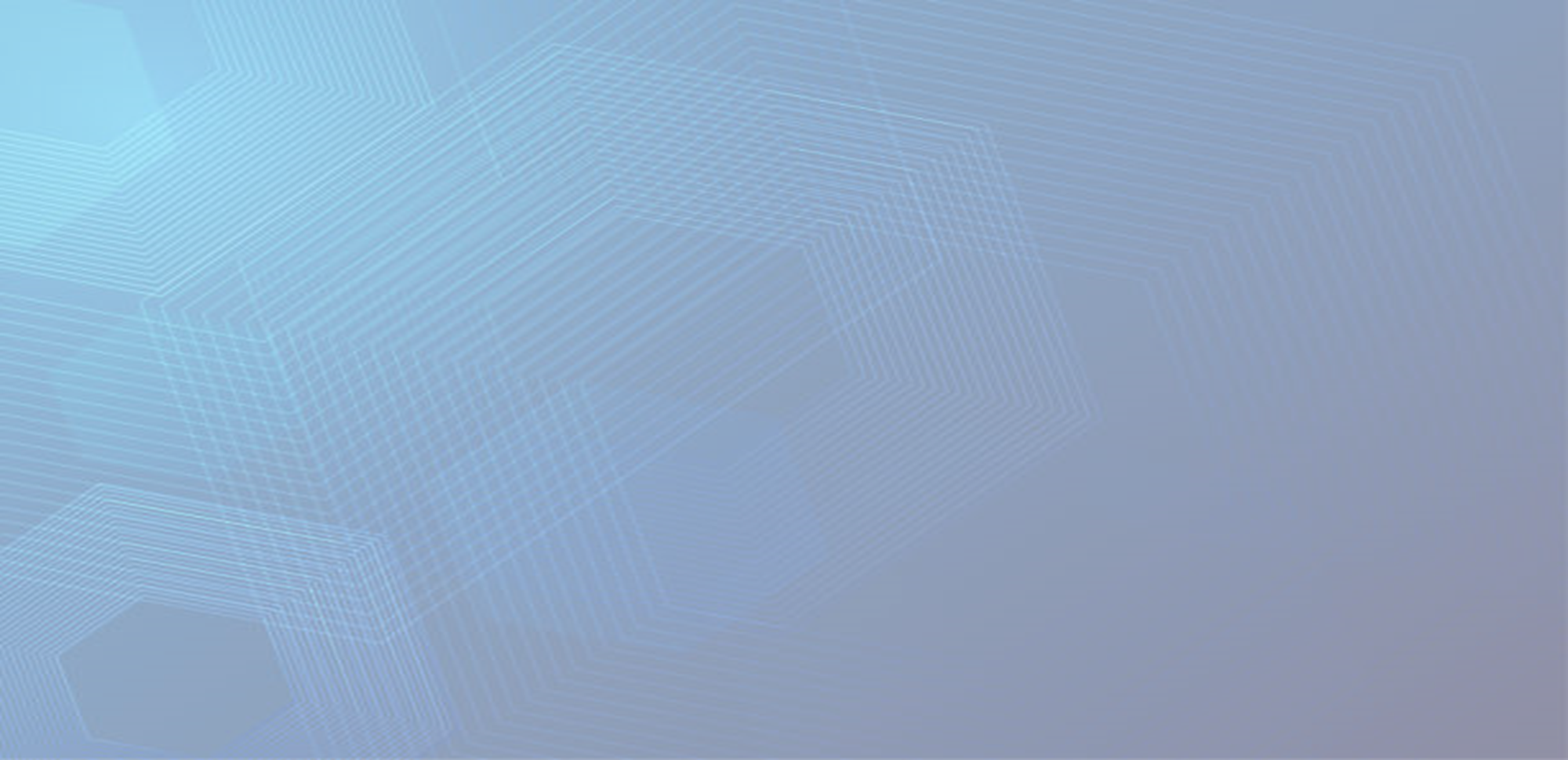 PÁGINA WEB SINDICATO BESALCO MT
www.sindicatobsmd.cl
Implementar página web para el Sindicato BSMD.
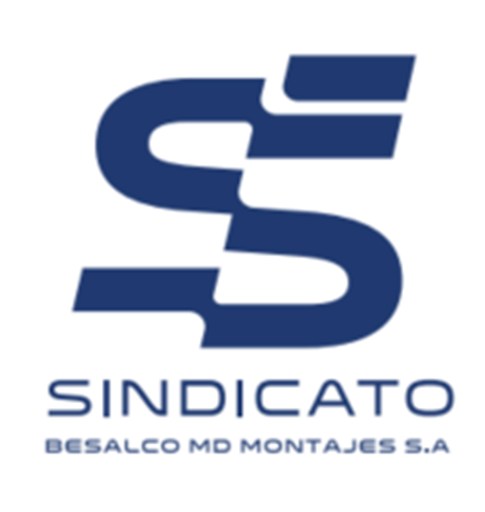